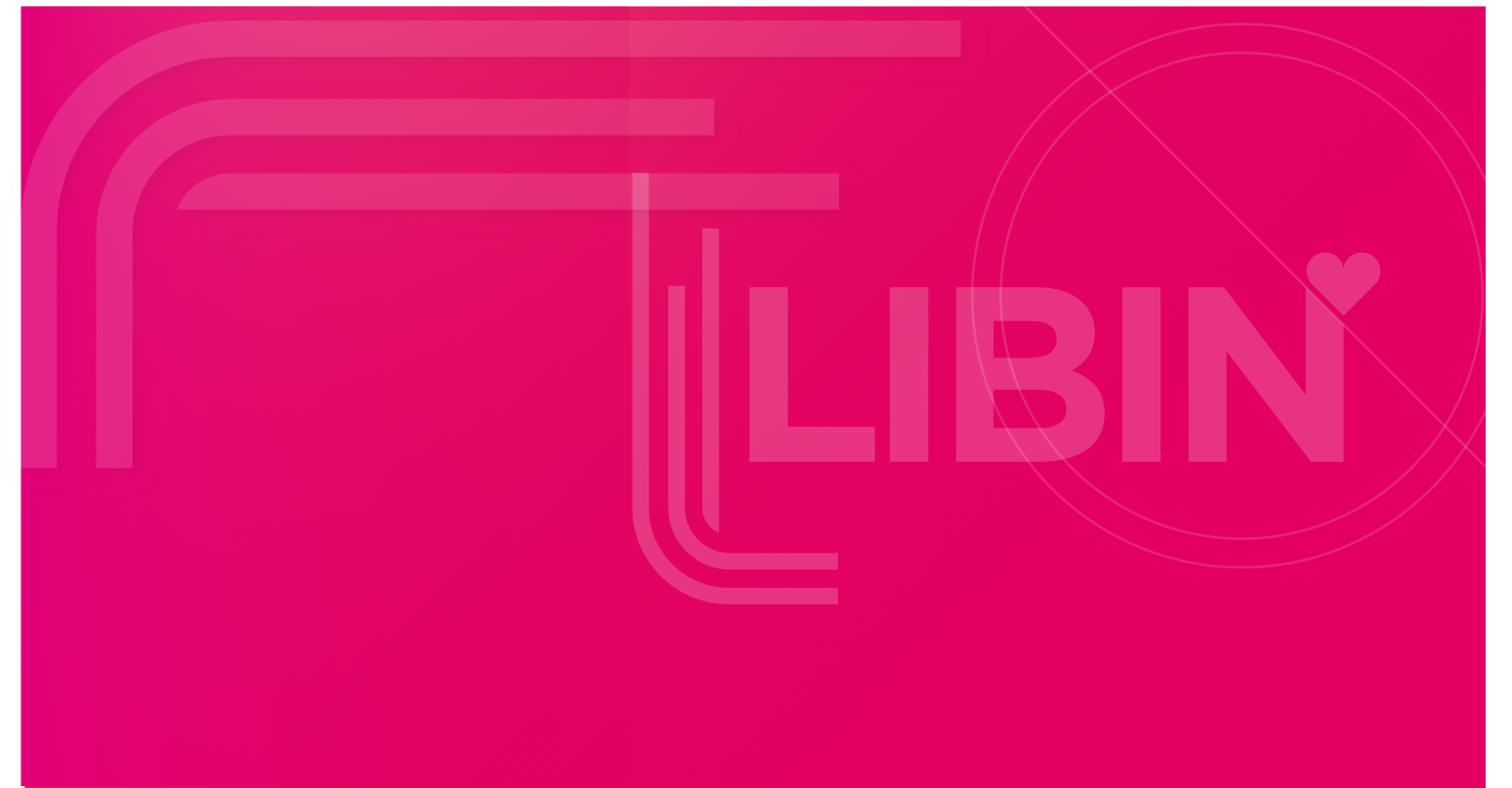 Title of Special Event here
Lorem ipsum dolor sit amet, cons ectetuer adipiscing elit.
Ut wisi enim ad minim veniam, quis nostrud exerci.
INSERT IMAGE HERE

(ensure image covers grey box
11.5 cm X 14 cm)
FridayJanuary 1, 2020
7:00 amRoom C818
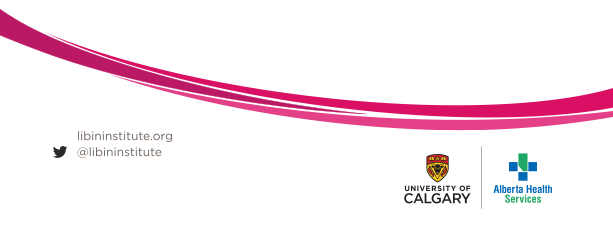